"Третья модернизация Казахстана: глобальная конкурентоспособность"
Послание Президента Казахстана Назарбаева Н.А. 
31 января 2017 года
Третья модернизация Казахстана: глобальная конкурентоспособность
Уважаемые казахстанцы!
В преддверии новой эпохи я обращаюсь с Посланием к народу Казахстана.
Страна с честью прошла свой 25-летний этап развития. Мы гордимся своей страной. В рамках празднования 25-летия Независимости мы отметили достижения и успехи Казахстана. Они хорошо известны и высоко оцениваются мировым сообществом.
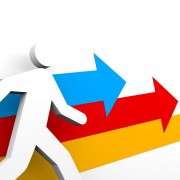 Модерниза́ция
Модерниза́ция (от англ. modern — современный, передовой, обновлённый) — это:

Обновление объекта, приведение его в соответствие с новыми требованиями и нормами, техническими условиями, показателями качества. Модернизируются в основном машины, оборудование, технологические процессы.
Только те народы, которым удастся опередить будущее и решительно пойти навстречу вызовам, а не стоять и ждать, окажутся победителями.
В мире началась очередная, уже Четвертая промышленная революция.
Сегодня я ставлю задачу обеспечить реализацию Третьей модернизации Казахстана. Необходимо создать новую модель экономического роста, которая обеспечит глобальную конкурентоспособность страны.
Мы все помним Первую модернизацию Казахстана. Помним, как начали свой путь четверть века назад на руинах СССР. Тогда наше поколение с фундамента создало новое государство, которого не было на карте мира.
Вторая модернизация началась с принятия Стратегии-2030 и создания новой столицы Астаны. Ее результаты бесспорны. Страна вырвалась из зоны экономического отставания и вошла в число 50конкурентоспособных экономик мира.
Я вижу ее пять основных приоритетов. Они призваны обеспечить темпы роста экономики выше среднемировых и устойчивое продвижение в число 30 передовых стран.
Первый приоритет – это ускоренная технологическая модернизация экономики.
Мы должны культивировать новые индустрии, которые создаются с применением цифровых технологий. Это важная комплексная задача.
Необходимо развивать в стране такие перспективные отрасли, как 3D-принтинг, онлайн-торговля, мобильный банкинг, цифровые сервисы, в том числе в здравоохранении и образовании, и другие. Эти индустрии уже поменяли структуру экономик развитых стран и придали новое качество традиционным отраслям.
В связи с этим поручаю Правительству разработать и принять отдельную программу «Цифровой Казахстан».
Вторая комплексная задача. Параллельно с созданием новых индустрий нам следует придать импульс развитию традиционных базовых отраслей. 
Это промышленность, АПК, транспорт и логистика, строительный сектор и другие.
Аграрный сектор должен стать новым драйвером экономики.
Агропромышленный комплекс Казахстана имеет перспективное будущее. По многим позициям мы можем быть одними из крупнейших в мире производителей аграрной экспортной продукции. Особенно по производству экологически чистых продуктов питания. Бренд made in Kazakhstan должен стать эталоном такой продукции.
Правительству совместно с акимами нужно принять меры по развитию транспортного сообщения больших городов с ближайшими населенными пунктами.
Второе. Необходимо продолжить индустриализацию с упором на развитие конкурентоспособных экспортных производств в приоритетных отраслях.

Перед Правительством уже стоит задача по увеличению несырьевого экспорта в два раза к 2025 году.
Второй приоритет – кардинальное улучшение и расширение бизнес-среды.
Одной из наших стратегических целей является обеспечение к 2050 году вклада малого и среднего бизнеса в ВВП страны не менее 50%.
Амбициозная, но достижимая цель. Для ее решения на данном этапе необходимо следующее.
Правительство с этого года приступило к реализации Программы продуктивной занятости и развития массового предпринимательства.
Третий приоритет – макроэкономическая стабильность.

Ключевой задачей здесь является восстановление стимулирующей роли денежно-кредитной политики и привлечение частного капитала в финансирование экономики.
Четвертый приоритет – улучшение качества человеческого капитала.

Первое. Прежде всего должна измениться роль системы образования. Наша задача – сделать образование центральным звеном новой модели экономического роста. Учебные программы необходимо нацелить на развитие способностей критического мышления и навыков самостоятельного поиска информации.
Наряду с этим нужно уделить большое внимание формированию IT-знаний, финансовой грамотности и воспитанию патриотизма молодежи. Необходимо сократить разрыв в качестве образования между городскими и сельскими школами. Поручаю Правительству представить соответствующие предложения.
По вопросу поэтапного перехода на трехъязычное образование.

Казахский язык сохранит свою доминирующую позицию. Большое внимание будет уделяться его дальнейшему развитию. Вместе с тем сегодня английский язык является языком новых технологий, новых производств, новой экономики. В настоящее время 90% информации создается в мире на английском языке. Каждые два года ее объем увеличивается в два раза. Без овладения английским языком Казахстан не достигнет общенационального прогресса.
Начиная с 2019 года обучение по некоторым предметам в 10–11-хклассах будет проходить на английском языке. Необходимо тщательно рассмотреть этот вопрос и принять по нему разумное решение.

Уровень школ и учителей в городах и селах существенно различается. Актуальна также проблема дефицита квалифицированных педагогов. Поэтому, учитывая все эти аспекты, необходимо внедрять английский язык поэтапно.
С этого года по моей инициативе начинается реализация проекта «Бесплатное профессионально-техническое образование для всех».

В первую очередь бесплатное образование должно охватить безработную и самозанятую молодежь, а также людей трудоспособного возраста, не имеющих профессионального образования. Нужно дать импульс развитию системы профессионального образования для подготовки специалистов новых производств в рамках обозначенной экономики.
Наряду с системой образования должна измениться и система здравоохранения.

С 1 июля текущего года начнет внедряться система обязательного социального медицинского страхования, основанная на солидарной ответственности государства, работодателей и граждан. Эффективность этой системы доказана мировой практикой.
В сфере социального обеспечения.

По моему поручению с 1 июля 2017 года будут повышены пенсии для2,1 миллиона пенсионеров до 20% к уровню 2016 года.

Кроме того, с 1 июля 2018 года назначение базовой пенсии будет осуществляться по новой методике. Ее размер будет зависеть от стажа участия в пенсионной системе.

Все эти меры в 2018 году обеспечат увеличение в 1,8 раза нового размера базовой пенсии по сравнению с 2017 годом.
Пятый приоритет – институциональные преобразования, безопасность и борьба с коррупцией.

Первое. В рамках Третьей модернизации Правительству необходимо обеспечить работу по имплементации лучших практик и рекомендаций ОЭСР.

Второе. Мы проводим реформы, направленные на защиту частной собственности, верховенство права и обеспечение равенства всех перед законом. Эту работу надо продолжить.
Третье. Состояние безопасности становится мерилом сильного и дееспособного государства.

В современных условиях человечество столкнулось с ростом терроризма. Ключевыми здесь являются вопросы борьбы с финансированием деструктивных сил и связями с зарубежными террористическими организациями.

Необходимо проводить работу по предупреждению пропаганды религиозного экстремизма, в том числе в Интернете и социальных сетях. Нужно формировать в обществе нулевую терпимость к любым действиям, связанным с радикальными проявлениями, особенно в сфере религиозных отношений.
Четвертое. Мы сделали существенные шаги по снижению уровня коррупции в стране. В то же время основной акцент направлен на борьбу с последствиями коррупции. Необходимо усилить работу по выявлению и искоренению причин и предпосылок коррупции.
Уважаемые казахстанцы!
Через это Послание я хотел донести до каждого гражданина свое видение направлений развития в новой реальности.
Поручаю Правительству разработать Стратегический план развития до 2025 года по Третьей модернизации страны под названием «Национальная технологическая инициатива Казахстана».

У нас нет другого выбора, кроме как достойно принять вызов времени и решить задачи по дальнейшей модернизации страны. Я верю, что наш великий народ всецело воспользуется уникальным историческим шансом.
Казахстан – молодое многонациональное, уверенное в своем будущем, динамично развивающееся государство! Мы прошли 25-летний путь становления. В следующие 25 лет нас ожидают еще более высокие рубежи.

Собрав уникальный богатый опыт в создании государства, мы вступили в новый этап. Уверен, какие бы трудности не встретили нас впереди, мы их преодолеем. Наша главная сила – в единстве.
Мы превратим Казахстан в еще более процветающую страну для наших потомков!